2/10/2016
1
E370 Statistical analysis for bus & econ
Chapter 5: Discrete Random Variables and Linear Combinations
2/10/2016
2
Overview
Random Variable;
Discrete Random Variable;
Probability distribution;
Mean, Variance;
Sum of random variables.
2/10/2016
3
Definition:
Random variables: The value of a random variable at any given time is not fixed, but a random event that depends on chance (probability).
Discrete random variables: random variables taking on a finite (or an infinite but countable) set of discrete values
Rolling a die, possible outcomes: {1,2,3,4,5,6}
Probability distribution: A function that describes the probability of the variable taking on
  each of the possible values.
       e.g. P(X=1)=P(X=2)=…=P(X=6)=1/6
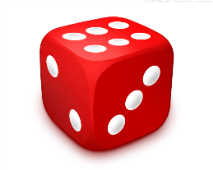 2/10/2016
4
Definition:
Sum of random variables: A new random variable which can be written as addition and constant multiplication of existing random variables.
  Example:

Expectation and variance of this new random variable (W) can be derived from those of the underlying random variables (X, Y, Z).
2/10/2016
5
Formula:
2/10/2016
6
Formula: Linear Combinations